Организация и проведение итогового собеседования по русскому языку в 2025 году
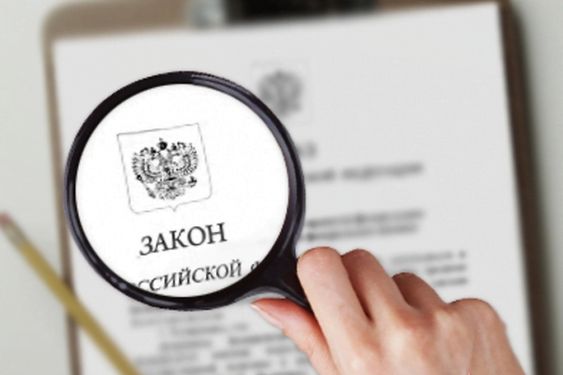 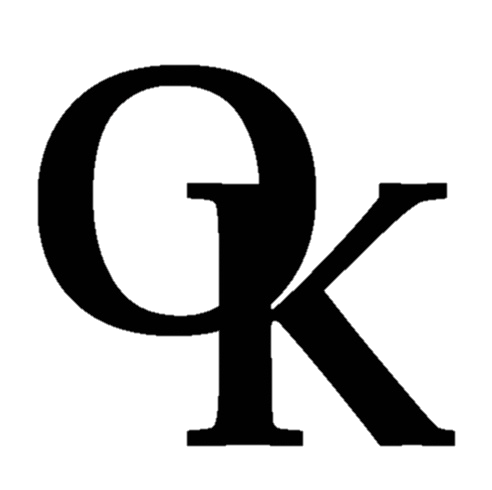 Красноярский 
центр оценки качества образования
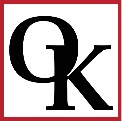 Красноярский центр оценки качества образования
Продолжительность проведения ИС
Продолжительность проведения итогового собеседования для каждого участника ИС – 15-16 минут. Для участников ИС с ОВЗ, детей-инвалидов и инвалидов продолжительность проведения ИС увеличивается на 30 минут. (т.е. общая продолжительность итогового собеседования для указанных категорий участников итогового собеседования составляет в среднем 45 минут). 

Итоговое собеседование может проводиться как в ходе учебного процесса, так и вне учебного процесса в общеобразовательной организации. Решение о выборе варианта проведения ИС принимается общеобразовательной организацией самостоятельно (приказ по школе).

В каждой аудитории ведется потоковая аудиозапись
Выбор средств для ведения потоковой аудиозаписи осуществляется общеобразовательной организацией самостоятельно.
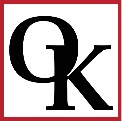 Красноярский центр оценки качества образования
Подготовка к проведению итогового собеседования в образовательной организации
Итоговое собеседование начинается в 09.00 часов и проводится без использования бланков.

В день проведения ИС участникам ИС и лицам, привлеченным к его проведению, запрещается иметь при себе и использовать средства связи, фото-, аудио- видеоаппаратуру, справочные материалы, письменные заметки и иные средства хранения и передачи информации.

На рабочем столе участника ИС в аудитории проведения ИС помимо текстов, тем и заданий ИС могут находиться: 
         - ручка 
         - документ, удостоверяющий личность
         - лекарственные средства (при необходимости)
         - специальные технические средства (для участников с ОВЗ)
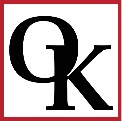 Красноярский центр оценки качества образования
Подготовка к проведению итогового собеседования в образовательной организации
Для проведения итогового собеседования выделяются:
Аудитории ожидания итогового собеседования;
Аудитории проведения итогового собеседования;
Учебные кабинеты для участников, прошедших итоговое собеседование (например, обучающиеся могут ожидать начала следующего учебного занятия в данном учебном кабинете);
Штаб  (оборудуется телефонной связью, принтером, персональным компьютером с выходом в сеть «Интернет» для получения КИМ итогового собеседования, критериев оценивания итогового собеседования и других материалов итогового собеседования.В Штабе должно быть организовано рабочее место для внесения результатов итогового собеседования в специализированную форму).
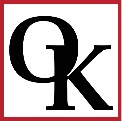 Красноярский центр оценки качества образования
Проведение итогового собеседования в образовательной организации
Внимание!
До завершения ИС в ОО участники, прошедшие ИС не должны встречаться с участниками ИС не прошедшими данную процедуру.
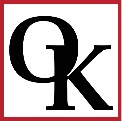 Красноярский центр оценки качества образования
Подготовка к проведению итогового собеседования в образовательной организации
Не позднее чем за две недели до проведения итогового собеседования руководитель образовательной организации обеспечивает создание комиссии:
 по проведению итогового собеседования (ответственный организатор ОО, организаторы проведения ИС, собеседники, технический специалист)
 по проверке итогового собеседования (эксперты)
(в случае небольшого количества участников итогового собеседованияи экспертов рекомендуется сформировать единую комиссию по проведению и проверке итогового собеседования в образовательной организации)
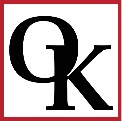 Красноярский центр оценки качества образования
Проведение итогового собеседования в образовательной организации
В день проведения итогового собеседования не ранее 07:30 по местному времени технический специалист образовательной организации получает от РЦОИ и тиражирует материалы для проведения итогового собеседования.
Итоговое собеседование начинается в 09:00 по местному времени. Участники итогового собеседования ожидают своей очереди в аудитории ожидания. 
Проверка ответов каждого участника итогового собеседования осуществляется экспертом непосредственно в процессе ответа (Приказ МО КК от 09.01.2024 № 1-11-04)
В аудиториях проведения итогового собеседования ведется потоковая аудиозапись (Приказ МО КК от 09.01.2024 № 1-11-04).
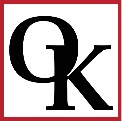 Красноярский центр оценки качества образования
Проведение итогового собеседования в образовательной организации
При ведении потоковой аудиозаписи нет необходимости в прослушивании ответов каждым участником: технический специалист проверяет работоспособность оборудования(в том числе и звукозаписывающего) до начала итогового собеседования в каждой аудитории, а при необходимости и в перерывах между прохождением итогового собеседования разными участниками итогового собеседования.
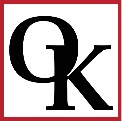 Красноярский центр оценки качества образования
Проведение итогового собеседования в образовательной организации
В случае если участник итогового собеседования по состоянию здоровья или другим уважительным причинам не может завершить итоговое собеседование, он может покинуть аудиторию проведения или аудиторию ожидания итогового собеседования. Ответственный организатор образовательной организации составляет «Акт о досрочном завершении итогового собеседования по русскому языку по уважительным причинам» (см. приложение 13), а собеседник вносит соответствующую отметку в форму ИС-02 «Ведомость учета проведения итогового собеседования в аудитории» (см. приложение 8). Эксперт ставит отметку о досрочном завершении итогового собеседования в форме «Протокол эксперта по оцениванию ответов участников итогового собеседования» (см. приложение 9).
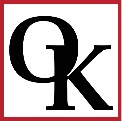 Красноярский центр оценки качества образования
Проведение итогового собеседования в образовательной организации
В случае нарушения установленных требований Порядка приглашается ответственный организатор и составляет «Акт об удалении участника итогового собеседования» (см. приложение 14). Собеседник вносит соответствующую отметку в форму ИС-02 «Ведомость учета проведения итогового собеседования в аудитории» (см. приложение 8). 
Эксперт ставит отметку о досрочном завершении итогового собеседования в форме «Протокол эксперта по оцениванию ответов участников итогового собеседования» (см. приложение 9)
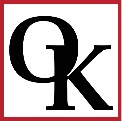 Красноярский центр оценки качества образования
Проведение итогового собеседования в образовательной организации
ВНИМАНИЕ! 
Бланк протокола эксперта по оцениванию ответов участников итогового собеседования содержит критерии оценивания ответов участников итогового собеседования, которые отличаются от критериев,  использовавшихся до 2025 года.
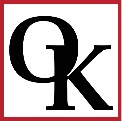 Красноярский центр оценки качества образования
Результаты итогового собеседования
С 2024 года участники Красноярского края могут ознакомиться с результатами ИС не только в своей образовательной организации, но и на сайте IXORA (https://sdr.ixora.ru/). Результат ИС как допуск к ГИА-9 действует бессрочно.
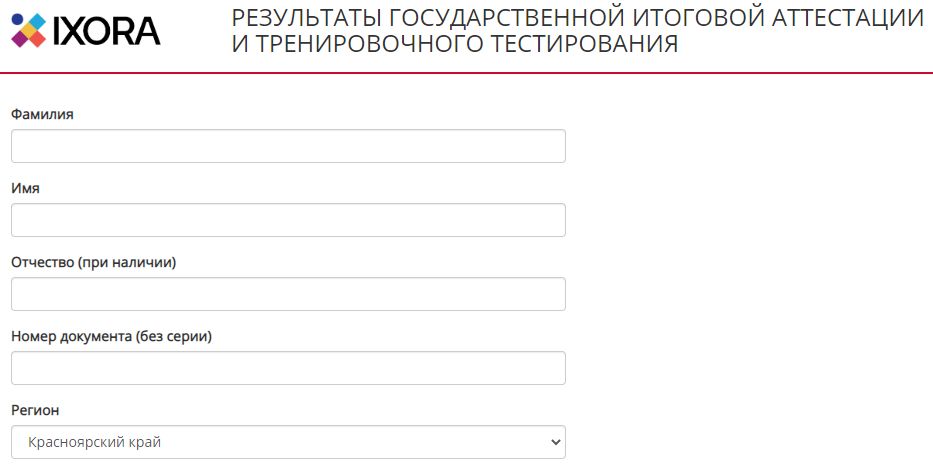 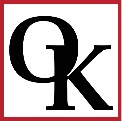 Красноярский центр оценки качества образования
Особенности организации и проведения ИС для участников ИС с ОВЗ, участников ИС – детей-инвалидов и инвалидов _____________________________________
2. Дети-инвалиды и инвалиды
1. Участники с ОВЗ
При подаче заявления на участие в ИС предъявляют:
Справка МСЭ, рекомендации ПМПК
Рекомендации ПМПК*
Основанием для организации проведения ИС на дому, в медицинской организации являются заключение медицинской организации и рекомендации ПМПК.
* При наличии соответствующих рекомендаций ПМПК может быть организована отдельная аудитория проведения ИС
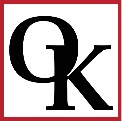 Красноярский центр оценки качества образования
Особенности организации и проведения ИС для участников ИС с ОВЗ, участников ИС – детей-инвалидов и инвалидов _____________________________________
Условия проведения ИС: 

Беспрепятственный доступ в аудитории ожидания, аудитории проведения, учебные кабинеты для участников, прошедших ИС, туалетные и иные помещения, а также их пребывание в указанных помещениях (наличие пандусов, поручней, лифтов (при отсутствии лифтов аудитория располагается на первом этаже); наличие специальных кресел и других приспособлений);
Увеличение продолжительности итогового собеседования на 30 минут; 
Организация питания и перерывов для проведения необходимых лечебных и профилактических мероприятий
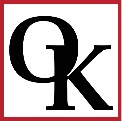 Красноярский центр оценки качества образования
Особенности организации и проведения ИС для участников ИС с ОВЗ, участников ИС – детей-инвалидов и инвалидов _____________________________________
Специальные условия, учитывающие состояние здоровья, особенности психофизического развития: 

Присутствие ассистентов, оказывающих участникам необходимую техническую помощь с учетом состояния их здоровья, помогающих им передвигаться и ориентироваться в месте проведения ИС, занять рабочее место, прочитать задание; 
Использование необходимых для выполнения заданий технических средств:
Для слабослышащих участников ИС: оборудование аудитории проведения ИС звукоусиливающей аппаратурой как коллективного, так и индивидуального пользования. 
Для глухих и слабослышащих участников ИС: привлечение при необходимости ассистента-сурдопереводчика.
Для слепых участников ИС: оформление КИМ ИС рельефно-точечным шрифтом Брайля или в виде электронного документа, доступного с помощью компьютера.
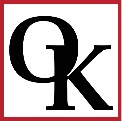 Красноярский центр оценки качества образования
Особенности организации и проведения ИС для участников ИС с ОВЗ, участников ИС – детей-инвалидов и инвалидов _____________________________________
Специальные условия, учитывающие состояние здоровья, особенности психофизического развития: 

Для слабовидящих участников ИС: 
     - копирование КИМ ИС в день проведения ИС в присутствии ответственного организатора по проведению ИС в увеличенном размере;
     - обеспечение аудитории проведения ИС увеличительными устройствами (лупа или иное увеличительное устройство);
     - индивидуальное равномерное освещение не менее 300 люкс (возможно использование индивидуальных светодиодных средств освещения (настольные лампы) 
Для участников ИС с расстройством аутистического спектра: в качестве собеседников привлекаются специалисты по коррекционной педагогике, а также люди, с которыми указанный участник знаком, находится в контакте (например, родитель (законный представитель). В аудитории проведения ИС не должен присутствовать эксперт, оценивание происходит сразу же по завершении проведения ИС на основе прослушивания аудиозаписи устного ответа участника.
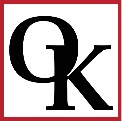 Красноярский центр оценки качества образования
Особенности организации и проведения ИС для участников ИС с ОВЗ, участников ИС – детей-инвалидов и инвалидов _____________________________________
Специальные условия, учитывающие состояние здоровья, особенности психофизического развития: 

Для участников ИС с нарушением опорно-двигательного аппарата: при необходимости используется компьютер со специальным ПО (для ответов  в письменной форме). 
_______________________________________________________________________
Участники ИС, особенности психофизического развития которых не позволяют им выполнить задания КИМ ИС в устной форме, могут выполнить задания КИМ ИС в письменной форме при наличии соответствующих рекомендаций ПМПК. Письменная форма работы оформляется на листах бумаги со штампом общеобразовательной организации, на базе которой участник проходит итоговое собеседование.
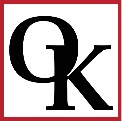 Красноярский центр оценки качества образования
Минимальное количество баллов_____________________________________
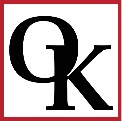 Красноярский центр оценки качества образования
Минимальное количество баллов_____________________________________
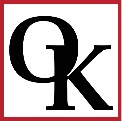 Красноярский центр оценки качества образования
Минимальное количество баллов_____________________________________
[Speaker Notes: Эксперт оценивающий участника из категории с минимальным количеством баллов, выставляет баллы только по тем критериям по которым может проводиться оценивание в соответствии с категорией участника. При этом эксперт учитывает максимальный балл по критерию. При загрузке данных в базу, в случае расхождения с заданными критериями, база будет выдавать ошибку.]